UNIVERSITY POLICIES
UW Presidential Executive Order 31
Prohibits discrimination and harassment 
Prohibits retaliation 
UW Medicine Policy on Professional Conduct
Defines values and principles of professionalism and ethics in patient care, research and education
Defines prohibited disrespectful, retaliatory or disruptive behavior
Individuals who engage in such behavior may be subject to disciplinary action up to and including termination
Mechanisms for Addressing 
Various Union Agreements and Policies
UW Faculty Code 25-71
BIAS REPORTING RESOURCES
Division Chief or Immediate Leader/Supervisor
UW Medicine bias reporting tool
Other University resources
University bias reporting tool
UCIRO
Office of the Ombud
Title IX Coordinator
Seattle Children’s EthicsPoint
1-877-483-3049
Seattle Children’s eFeedback
DEPARTMENT CONTACTS
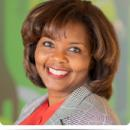 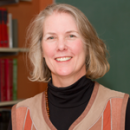 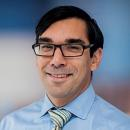 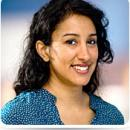 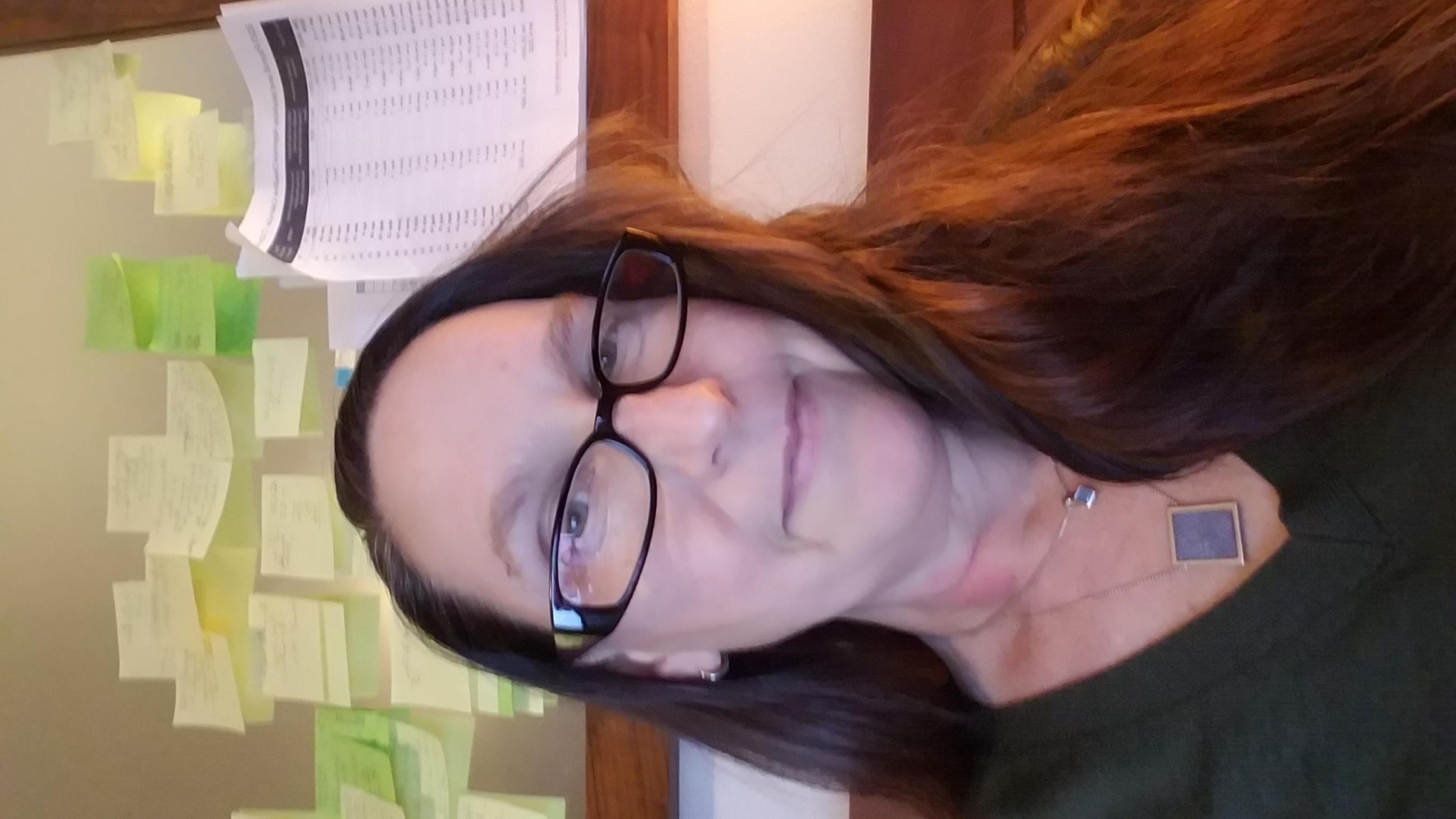